CISU
KURSUS
REGNSKABSAFLÆGGELSE & REVISION
2
07/09/19
Footeren skal skrives ind her
[Speaker Notes: En kort introduktion af selve kurset 
Sæt rammerne for kurset. 
- Ændr gerne jeres navn og tilføj jeres organisation i parentese
Mikrofonen slukket når man ikke snakker
Kameraet tændt
Ræk hånden op når man har en kommentar, og afvent signal fra undervisere]
En kort introduktion af jer: 
Hvem er I? 
Hvilken organisation kommer i fra? 
Hvad vil du gerne have med fra kurset i dag?
3
07/09/19
Footeren skal skrives ind her
program
Præsentation af vores nye kursuspakke
Del 1: Når bevillingen er i gang 
Herunder bogføring og god regnskabsskik samt krav til årlige  organisationsregnskaber
Del 2: Når bevillingens slutdato er nået 
Herunder gennemgang af regnskabsformat(er) 
Del 3: Når regnskabet skal sendes til revisor 
Herunder diskussion om revisors ansvar og bevillingshavers ansvar
4
07/09/19
Footeren skal skrives ind her
Planlægning af projekt
- Lær at lave det gode projektbudget
Kursuspakke
Afrapportering (Regnskab) 
Regnskabsaflæggelse og revision
Projektperiode
- Managing Grants from CISU.
- How to comply with CISU’s requirements for financial management.
- Økonomistyring – fra budget til rapportering
- Det gode projektbesøg
5
07/09/19
Footeren skal skrives ind her
Planlægning af projekt
- Lær at lave det gode projektbudget
Afrapportering
- Regnskab  Regnskabsaflæggelse og revision
kursuspakke
Projektperiode
- Managing Grants from CISU.
- How to comply with CISU’s requirements for financial management.
- Økonomistyring – fra budget til rapportering
- Det gode projektbesøg
6
07/09/19
Footeren skal skrives ind her
Formål
Deltagerne vil efter kurset have fået godt kendskab til de krav, der skal opfyldes ved aflæggelse af afsluttende regnskab for en bevilling hos CISU og hvordan det skal udarbejdes. Ligeledes har de fået kendskab til hhv. organisationens og revisors rolle i processen.
7
07/09/19
Footeren skal skrives ind her
Del 1: når bevillingen er i gang
8
07/09/19
Footeren skal skrives ind her
Hvem har ansvaret?
Den danske organisations ansvar
Den danske organisations bestyrelse har det fulde ansvar for, at pengene fra puljen bliver forvaltet efter reglerne og i overensstemmelse med det grundlag de er bevilliget på. Det vil derfor sige, at bestyrelsen har ansvaret for:  
at pengene bliver brug til det formål, der er skrevet i ansøgningen. 
At de økonomiske forretningsgange er betryggende, at der er forsvarlig interne kontrol, og at bogføring og regnskab er i overensstemmelse med god bogførings- og regnskabsskik. Det indebærer bl.a. at indsatsen, jeres egen organisation og evt. jeres partner organisation skal underkastes ekstern revision. 
At indsende rapporter, regnskaber og andre obligatoriske dokumenter vedrørende indsatsen i henhold til kontraktens deadline.
9
07/09/19
Footeren skal skrives ind her
God regnskabsskIK – hvorfor mon det?
Hav faste procedurer for økonomistyring
Registrer/bogfør løbende indtægter og udgifter 
Afstemme jeres bogføring med banken 
Udarbejde finansielle rapporter minimum 3 gange om året
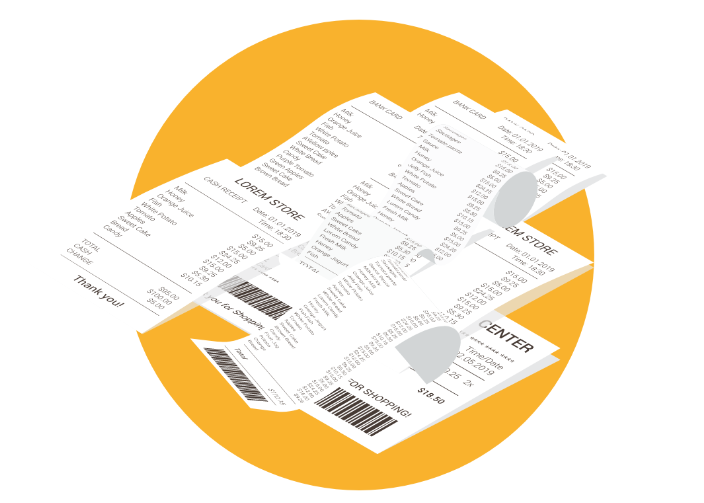 10
07/09/19
Footeren skal skrives ind her
Alle bilag skal være 
Godkendt i forhold til jeres interne procedurer.
Have en beskrivelse af hvad pengene bliver brugt på, og til hvilken budgetlinje/konto udgiften hører til.
Skal være nummereret og opbevaret sammen med andre bilag i måtte have.
11
07/09/19
Footeren skal skrives ind her
En finansiel rapport skal udarbejdes minimum 3 x om året og kan med fordel indeholde følgende: 
Budget
Brugte midler
Ubrugte midler
Kommentarfelt
12
07/09/19
Footeren skal skrives ind her
Regnskab i Projektperioden
13
07/09/19
Footeren skal skrives ind her
Organisationens Årsregnskab
Når en organisation har en eller flere bevillinger fra CISU, er det et krav, at organisationens årsregnskab revideres af en godkendt, registreret revisor. Hvis organisationen udelukkende har bevillinger under 500.000 kr., kan revisionen også udføres af en ikke-faguddannet revisor, der er valgt af organisationen. I dette tilfælde skal revisor opfylde almindelige habilitetskrav, dvs. at der ikke må foreligge omstændigheder, der kan vække tvivl om revisorens uafhængighed. Ved bevillinger over 500.000 kr. skal organisationens årsregnskab og årsberetning uploades via Vores CISU.
14
07/09/19
Footeren skal skrives ind her
Organisationsregnskab
Deadline er 01.07 for organisationer med en bevilling over 500.000 kr.
Følgende skal indsendes: 
Organisationens reviderede årsregnskab for det foregående regnskabsår. 
Note der for hver CISU bevilling viser 
Ubrugte tilskudsmidler ved årets begyndelse
Udbetalte tilskud i regnskabsåret
Overført til partnere i regnskabsåret
Forbrug i Danmark i regnskabsåret
Overført til dansk administration (op til 7% af faktisk forburg)
Renteindtægter og renteudgifter
Årsberetning for organisationen (evt. referat fra GF)
15
07/09/19
Footeren skal skrives ind her
16
04-10-2023
Regnskabsaflæggelse og revision
Del 2: når bevillingens slutdato er nået
17
07/09/19
Footeren skal skrives ind her
Del 2
Hvordan vælger i det rigtige format?
Alle formater findes på www.cisu.dk/skemaer
18
07/09/19
Footeren skal skrives ind her
Del 2
Deadline og krav
Forvaltningsvejledningens side 13 udspecificerer krav og deadlines for de enkelte støtteformer under Civilsamfundspuljen. 

OBS på at DERF, Program og OpEn har særskilte forvaltningsvejledninger. 

Deadline for regnskab: som hovedregel 4 måneder efter bevillingens slutdato.
19
07/09/19
Footeren skal skrives ind her
DEL 2
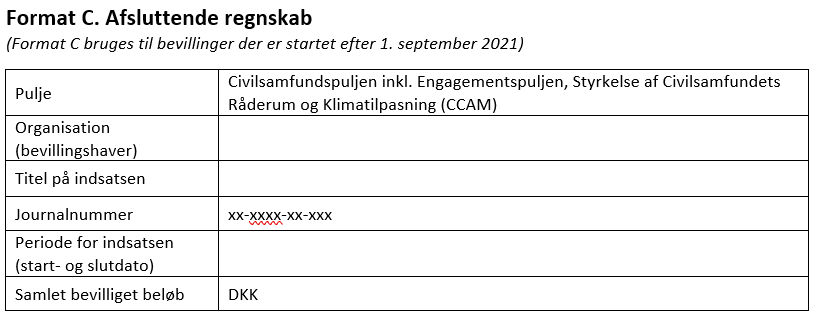 www.cisu.dk/skemaer
20
07/09/19
Footeren skal skrives ind her
[Speaker Notes: Her deles skærm med word format, der scrolles igennem
Pointer: Budgetformat og resultatopgørelse skal følge samme format. Det sidst godkendte budget er i Vores CISU. Format B har danske lønninger pga. overhead.]
pause
21
07/09/19
Footeren skal skrives ind her
DEL 2
Øvelse: Find 5 ”fejl” i resultatopgørelsen
10 min i break-out rooms til at finde frem til fejl og opmærksomhedspunkter
22
07/09/19
Footeren skal skrives ind her
DEL 2
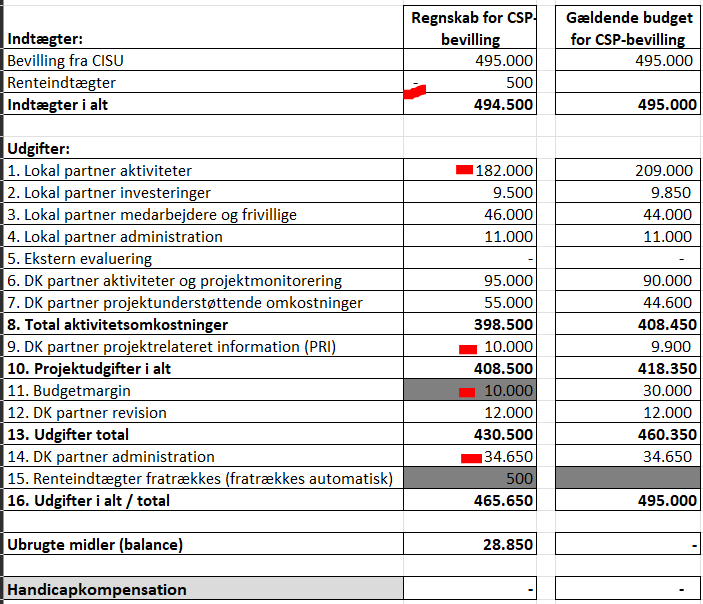 Øvelse: Løsning
1: Renteudgifter skal ikke stå som en minus indtægt. Renteudgifter skal regnskabsføres under budgetlinje 4 (udgifter hos partner) eller 7 (udgifter hos DK org)

2: Underforbrug skal forklares i regnskabsberetning når der er forskel på mere en 10 % på budget og regnskab. 

3: Der er forbrugt mere end 2% til PRI.

4: Der er angivet noget på budgetmargin.

5: Administration skal være 7 % af forbrugt beløb og ikke ansøgt beløb.
23
07/09/19
Footeren skal skrives ind her
Del 3: når regnskabet skal sendes til revisor
24
07/09/19
Footeren skal skrives ind her
DEL 3
Tjekliste til revision af cisu bevillinger
Se under www.cisu.dk/skemaer
25
07/09/19
Footeren skal skrives ind her
[Speaker Notes: Her åbnes tjekliste og den gennemgås]
Revisionsinstruksen er revisors redskab - jeres ansvar er at gøre revisor opmærksom på den.
Del 3
Udenrigsministeriets revisionsinstruks
Særligt for under 500.000 kr.

Revisionen udføres af en godkendt registreret revisor, men kan for bevillinger under 50.000 kr. også udføres af en foreningsvalgt ikke-faguddannet revisor.
Særligt for over 500.000 kr. 
Jf. krav om lokal revision for bevillinger over 500.000 kr.: 
Revisor hos værtsorganisation/bevillingshaver undersøger, om de fra udlandet indsendte regnskaber er revideret efter anerkendte internationale standarder, samt bærer påtegning af den lokale revisor og af en dertil af værtsorganisationen/bevillingshaver bemyndiget person. 
Jf. krav om revisionsprotokollat for bevillinger over 500.000 kr.: Revisor skal føre en revisionsprotokol. (§ 7, stk. 2 udspecificerer hvad protokollatet skal indeholde)
26
07/09/19
Footeren skal skrives ind her
DEL 3
ØVELSE: HVAD KAN MAN FORVENTE AF EN REVISOR?
10 min i break-out rooms til at diskutere, hvilke krydser I vil sætte.
27
07/09/19
Footeren skal skrives ind her
[Speaker Notes: Breakout rooms – 10 min.]
Øvelse: Løsning
Hovedregel: 
I forbereder regnskabet og sikrer betryggende forretningsgange og interne kontroller. 
Revisor tjekker gennem stikprøver af bilag, gennemgang af procedurer og dialog med ledelse.
28
07/09/19
Footeren skal skrives ind her
DEL 3
Hvad gør i, når revisor sender jeres revideret regnskab?
I har underskrevet ledelsespåtegning, men hvad betyder det? Hvad er jeres ansvar?
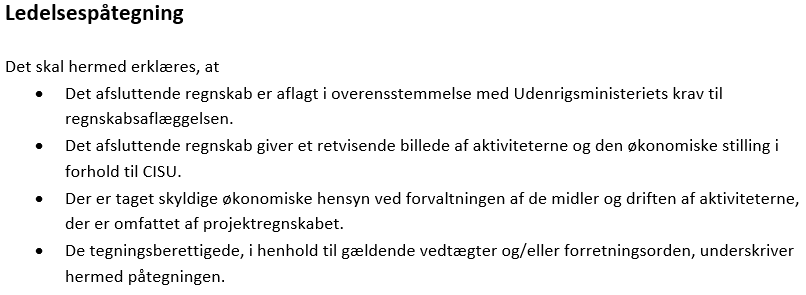 29
07/09/19
Footeren skal skrives ind her
[Speaker Notes: I skal som bevillingshaver læse alt igennem hvad revisor har skrevet i påskrift og protokollat og HVIS I ikke er enige i revisors kommentar, så er det jeres ansvar at få revisor til at rette det.]
Afrunding
Spørgsmål, kommentar, ris/ros?
30
07/09/19
Footeren skal skrives ind her